Programa avançado de medicina de emergência: Capacitação para ação imediata.
PLANO DE ENSINO



Professoras: 
Lívia Farias 
Manuella Meireles
Público alvo: acadêmicos de medicina da UniChristus

Caráter da disciplina: obrigatória

Regime de oferta da disciplina: modular

Carga horária total: 120 horas 
Aulas práticas
Aulas teóricas
JUSTIFICATIVA
A atuação na unidade de emergência requer conhecimentos e habilidades específicas para lidar com situações críticas e urgentes de saúde. Este curso visa capacitar os estudantes de medicina com as competências necessárias para atender de forma eficiente e segura pacientes em estado de emergência, contribuindo para uma assistência de qualidade, reduzindo riscos de complicações.
OBJETIVOS
Gerais:
Capacitar os alunos a reconhecer, avaliar e conduzir situações de emergências médicas.
OBJETIVOS
Específicos:
Identificar sinais vitais e indicadores de gravidade em pacientes na unidade de emergência.
Realizar manobras de ressuscitação cardiopulmonar de acordo com as diretrizes atuais.
Prescrever medicamentos e terapias intravenosas adequados para cada situação.
Demonstrar empatia e habilidade de comunicação ao lidar com pacientes e familiares sob estresse.
Fornecer conhecimentos teóricos e práticos sobre procedimentos essenciais na unidade de emergência, como intubação orotraqueal, punção de acesso central, drenagem toracica.
Desenvolver habilidades de comunicação e trabalho em equipe sob pressão.
Promover a compressão dos protocolos de segurança e ética no atendimento em situações de emergência.
COMPETÊNCIAS
Módulo 1: Fundamentos da medicina de emergência (20 horas)

Competência 1: Compreensão das diretrizes e protocolos de atendimento em emergências.

Competência 2: Habilidades para avaliação inicial de pacientes em situações de emergencias.

Competência 3: Conhecimento básico em suporte avançado de vida.
COMPETÊNCIAS
Módulo 2: Diagnóstico e Tratamento Avançado (40 horas)

Competência 4: Habilidades técnicas avançadas para procedimentos médicos de emergência.

Competência 5: Capacidade de tomar decisões rápidas e precisas de diagnóstico e tratamento.

Competência 6: Gerenciamento de medicamentos e dispositivos médicos em situações críticas.
COMPETÊNCIAS
Módulo 3: Priorização e tomada de decisão (20 horas)

Competência 7: Triagem e priorização eficazes com base na gravidade do paciente.

Competência 8: Tomada de decisões éticas  em situações de emergência.
COMPETÊNCIAS
Módulo 4: Habilidades de comunicação e trabalho em equipe (20 horas)

Competência 9: Comunicação clara e eficaz com pacientes e equipes de saúde.

Competência 10: Trabalho em equipe, coordenação e liderança em cenários de emergência.
COMPETÊNCIAS
Módulo 5: Simulações e estudos de caso (20 horas)

Competência 11: Aplicação prática das competências adquiridas em simulações e estudos de caso.
METODOLOGIA DE ENSINO
Aulas teóricas Interativas (Presenciais e/ou Online):

Apresentações expositivas dialogadas dos conceitos-chave da medicina de urgência, diretrizes e protocolos. Uso de recursos visuais, como slides e vídeos, para ilustrar cenários de emergência. 

Simulações realistas:

Cenários práticos de simulação que replicam situações de emergência reais. Uso de manequins avançados e equipamentos médicos para simular casos clínicos.
METODOLOGIA DE ENSINO
Estudos de casos clínicos:

Análise e discussão de estudos de casos clínicos reais. Os alunos aplicam seu conhecimento para diagnosticar e tratar pacientes em cenários específicos.

Visitas a unidades de emergência:

Visitas a hospitais ou unidades de emergência  para observação prática. A oportunidade de interagir com equipes médicas experientes e pacientes.
METODOLOGIA DE ENSINO
Feedback:

Feedback regular dos instrutores durante atividades práticas e discussões em sala de aula.
AVALIAÇÃO DISCENTE
Avaliações escritas (40%)

Avaliações escritas abrangendo os tópicos de cada módulo, incluindo questões de múltipla escolha, verdadeiro/falso e abertas. Essas avaliações testarão o conhecimento teórico e compreensão das diretrizes e protocolos de emergência.

Avaliações práticas (40%)

Avaliações práticas e simulações realistas.
Os alunos serão avaliados em suas habilidades técnicas, capacidade de avaliação e diagnóstico de pacientes críticos, bem como suas habilidades de tomada de decisão e execução de procedimentos de emergência.
AVALIAÇÃO DISCENTE
Participação e trabalho em equipe (10%)

Participação ativa em discussões em grupo, exercícios de trabalho em equipe e simulações.
Os alunos serão avaliados em sua capacidade de comunicação eficaz, liderança e colaboração em situações de emergência.

Comparecimento e assiduidade (10%)

Presença nas aulas, pontualidade e o envolvimento nas atividades de aprendizado serão avaliados.
AVALIAÇÃO DO PROGRAMA
Avaliação dos resultados dos alunos

A análise dos resultados dos alunos, incluindo as pontuações nas avaliações escritas, práticas e projetos, será usada para avaliar a eficácia do programa em transmitir conhecimento e habilidades.
AVALIAÇÃO DO PROGRAMA
Feedback dos alunos

Coleta de feedback dos alunos sobre o conteúdo do curso, qualidade do ensino, materiais didáticos e simulações. O feedback dos alunos será usado para fazer melhorias contínuas no programa.

Taxa de conclusão

A taxa de conclusão do curso pelos alunos será monitorada para avaliar o nível de engajamento e satisfação com o programa.
AVALIAÇÃO DO PROGRAMA
Avaliação de desempenho dos instrutores

Os instrutores serão avaliados pelos alunos quanto à qualidade do ensino, conhecimento do assunto e habilidades de comunicação.
BIBLIOGRAFIA
1. Emergency Medicine: Diagnosis and Management - Anthony F. Tintinalli et al.
2. Rosen's Emergency Medicine: Concepts and Clinical Practice - Ron Walls et al.
3. Textbook of Adult Emergency Medicine - Peter Cameron et al.
4. Advanced Cardiovascular Life Support (ACLS) Provider Manual - American Heart Association.
5. Annals of Emergency Medicine
6. Journal of Emergency Medicine
7. Critical Care Medicine
8. UpToDate (plataforma médica com artigos de revisão clínica)
9. National Institutes of Health (NIH) - Emergency Medicine Resources
10. American College of Emergency Physicians (ACEP) - Educational Resources
OBRIGADA!
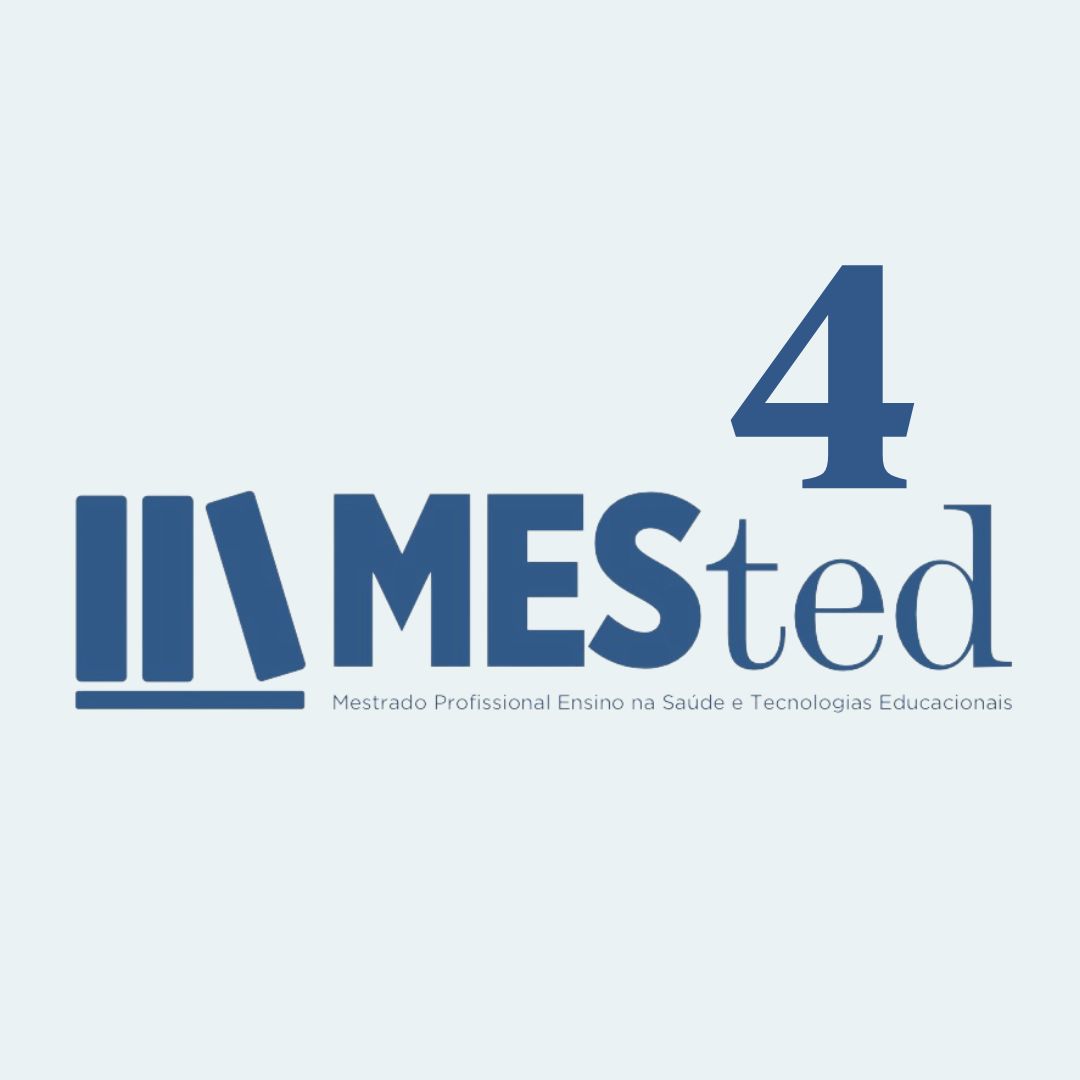